和撒那!耶穌騎驢入聖城舉棕樹枝謳咾祂名祂釋放咱著謳咾敬奉和撒那耶穌咱的王“Hosanna” ! they cry as Jesus rides by.Waving palms, they praise Him and sing.“Blessed is He! Praise God, we are free! Hosanna to Jesus the King!
大衛的子兒,著歡呼主的威儀 歡呼受揀的此時天國臨到今開始Hail to the Lord’s anointed, David’s royal Son.Hail to the time appointed, and God’s rule on earth begun.
和撒那!耶穌騎驢入聖城舉棕樹枝謳咾祂名祂釋放咱著謳咾敬奉和撒那耶穌咱的王“Hosanna” ! they cryas Jesus rides by.Waving palms, they praise Him and sing. “Blessed is He! Praise God, we are free! Hosanna to Jesus the King!
無論勇壯微細, 咱王給咱成一體.無論受縛或自由, 咱王給咱得著救! Hail to the weak and strong, our King comes to make us one.Hail to the slave and free, our King shall win the victory!
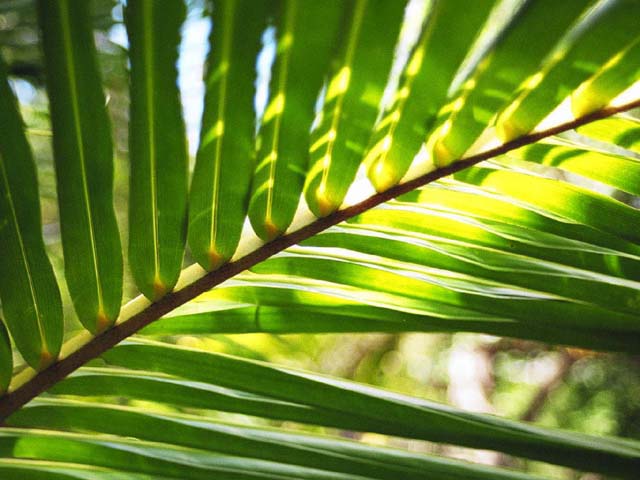 和撒那!得到福氣 !和撒那!得到福氣!和撒那!得到福氣!和撒那!得到大福氣!Hosanna! Blessed is He! Hosanna! Blessed is He! Hosanna! Blessed is He! Hosanna! How blessed is He!
和撒那!耶穌騎驢入聖城舉棕樹枝謳咾祂名祂釋放咱著謳咾敬奉和撒那!耶穌咱的王“Hosanna” ! they cryas Jesus rides by.Waving palms, they praise Him and sing. “Blessed is He! Praise God, we are free! Hosanna to Jesus the King!
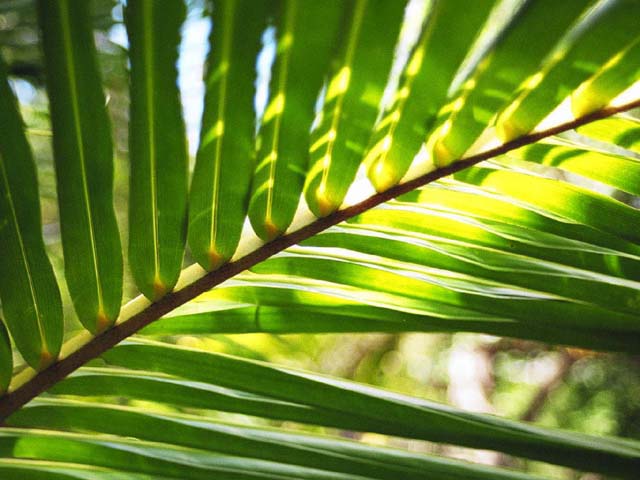 和撒那!耶穌騎驢入聖城舉棕樹枝謳咾祂名祂釋放咱著謳咾敬奉和撒那耶穌咱的王“Hosanna” ! they cryas Jesus rides by. Waving palms, they praise Him and sing. “Blessed is He! Praise God, we are free! Hosanna to Jesus the King!
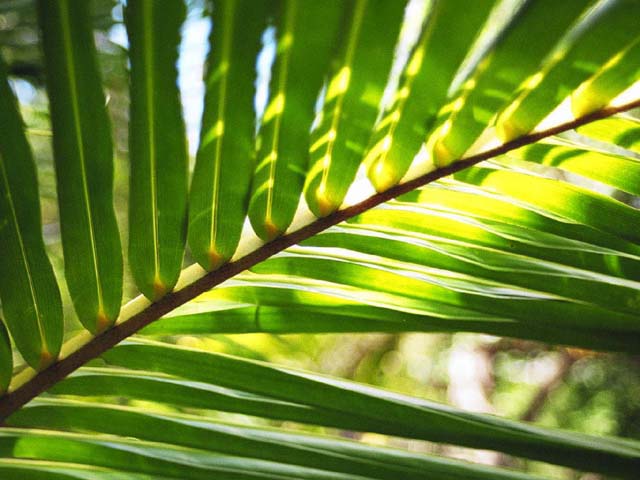 和撒那!耶穌基督!  和撒那!咱的王!Hosanna to Jesus Christ ! Hosanna to the King.